Scripture Reading: Isaiah 6:8-10
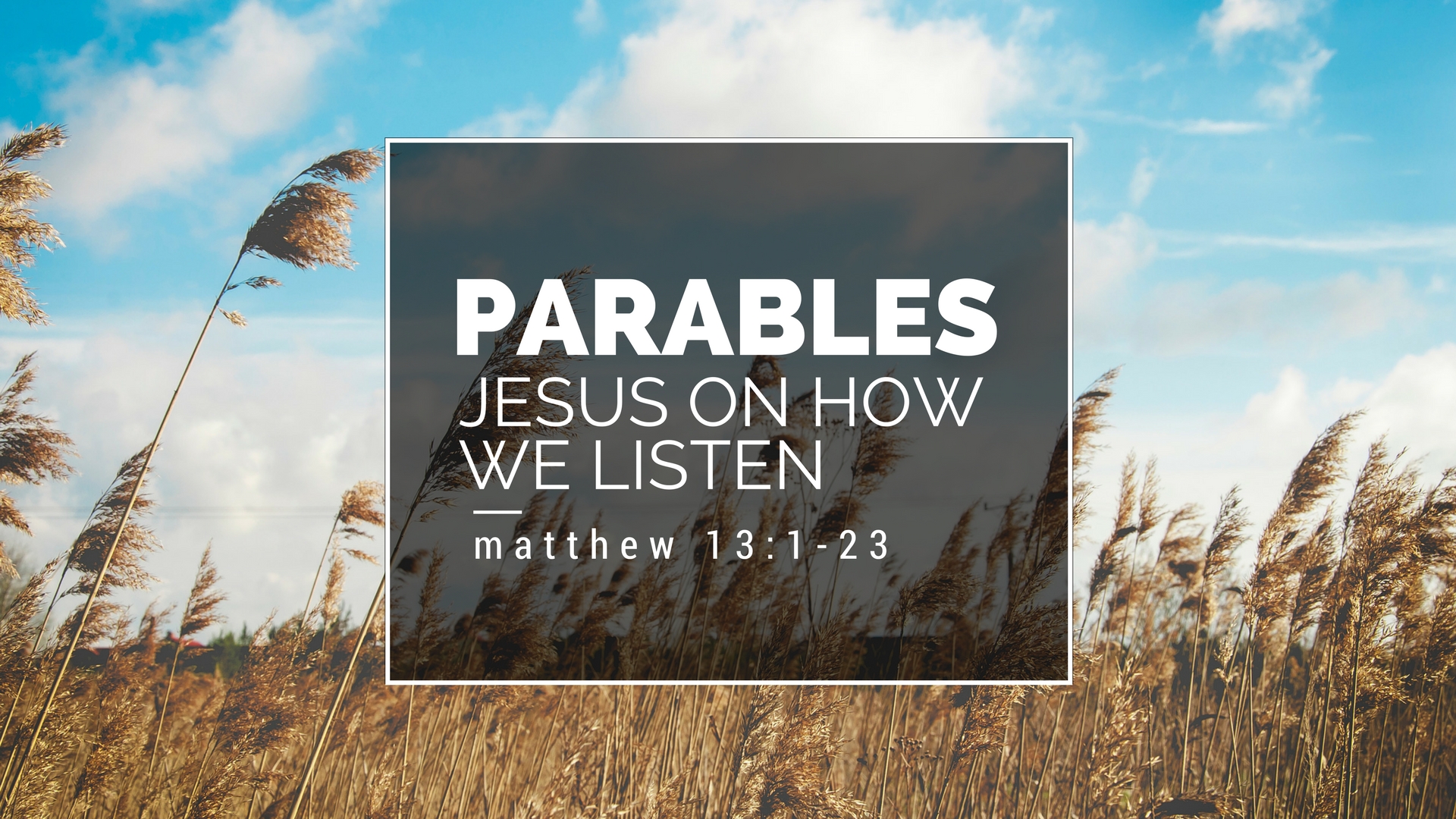 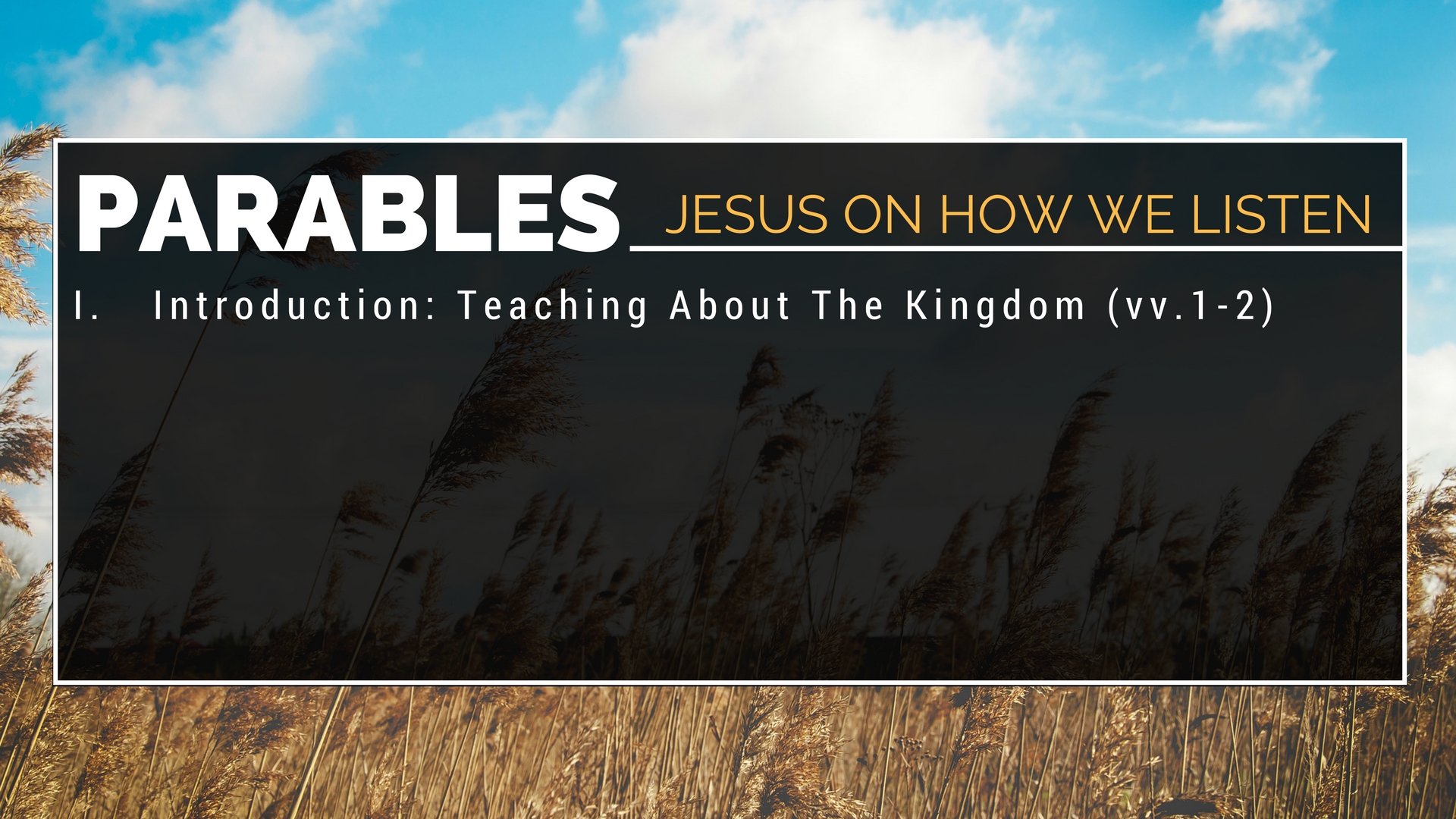 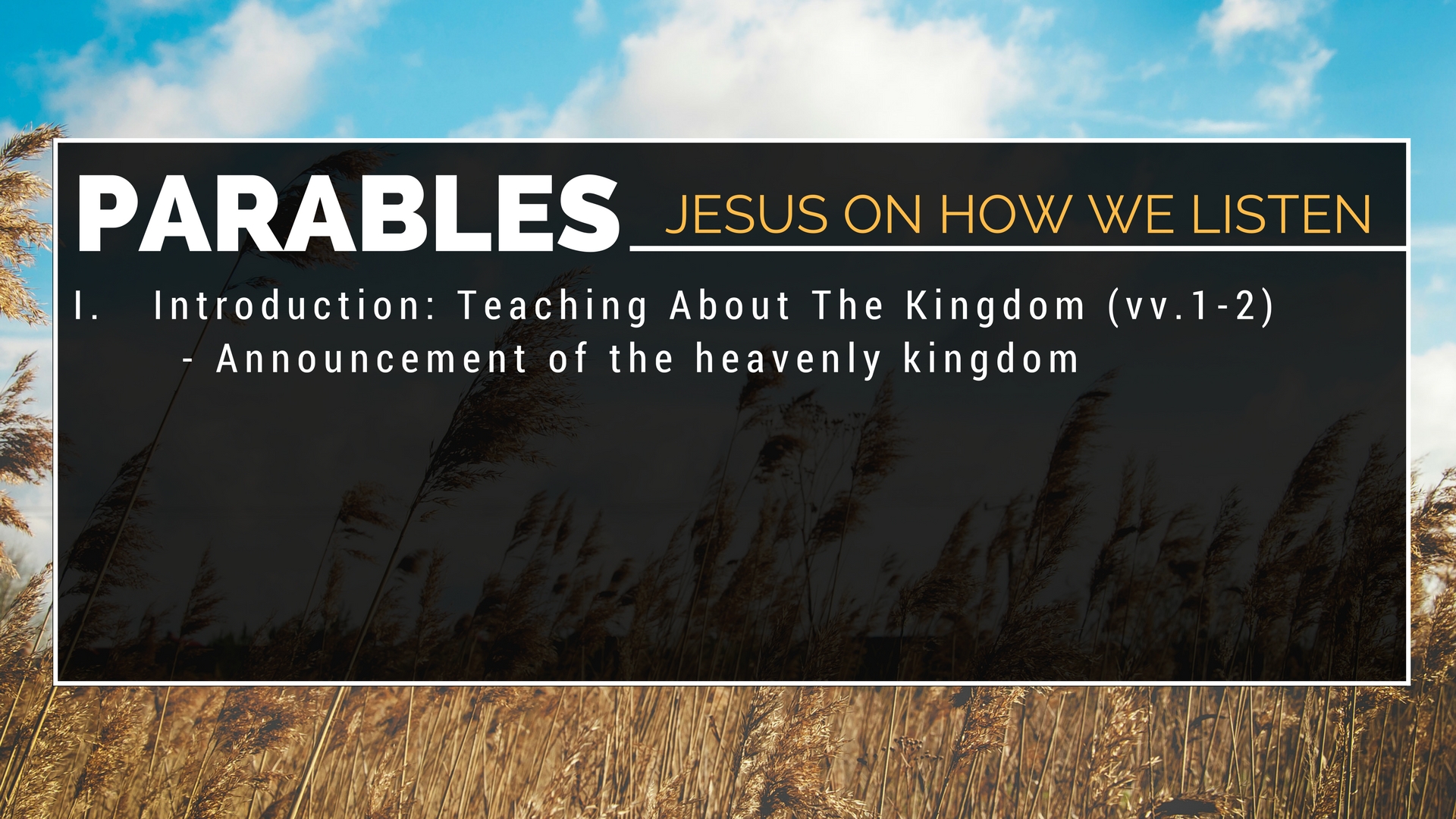 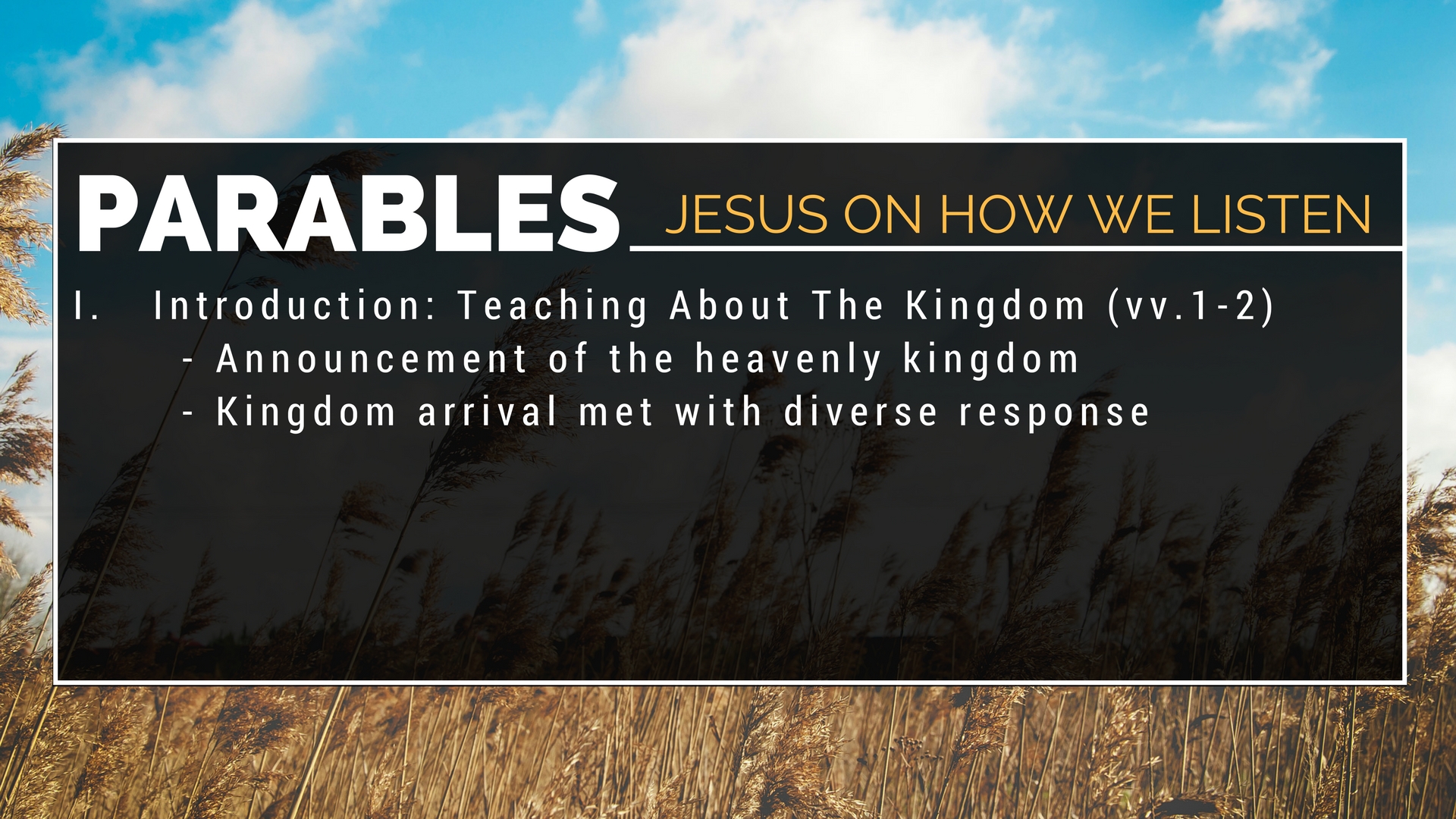 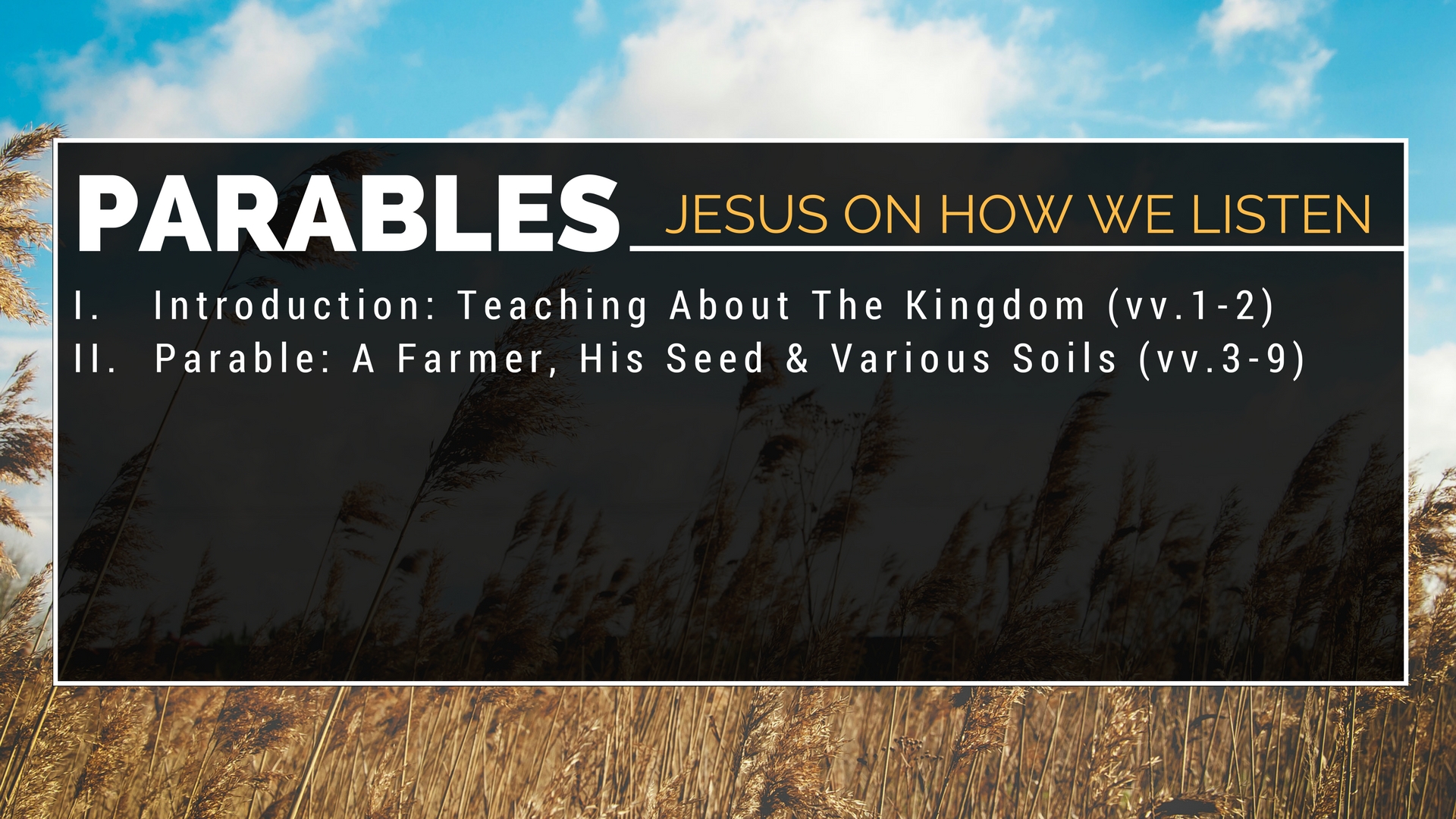 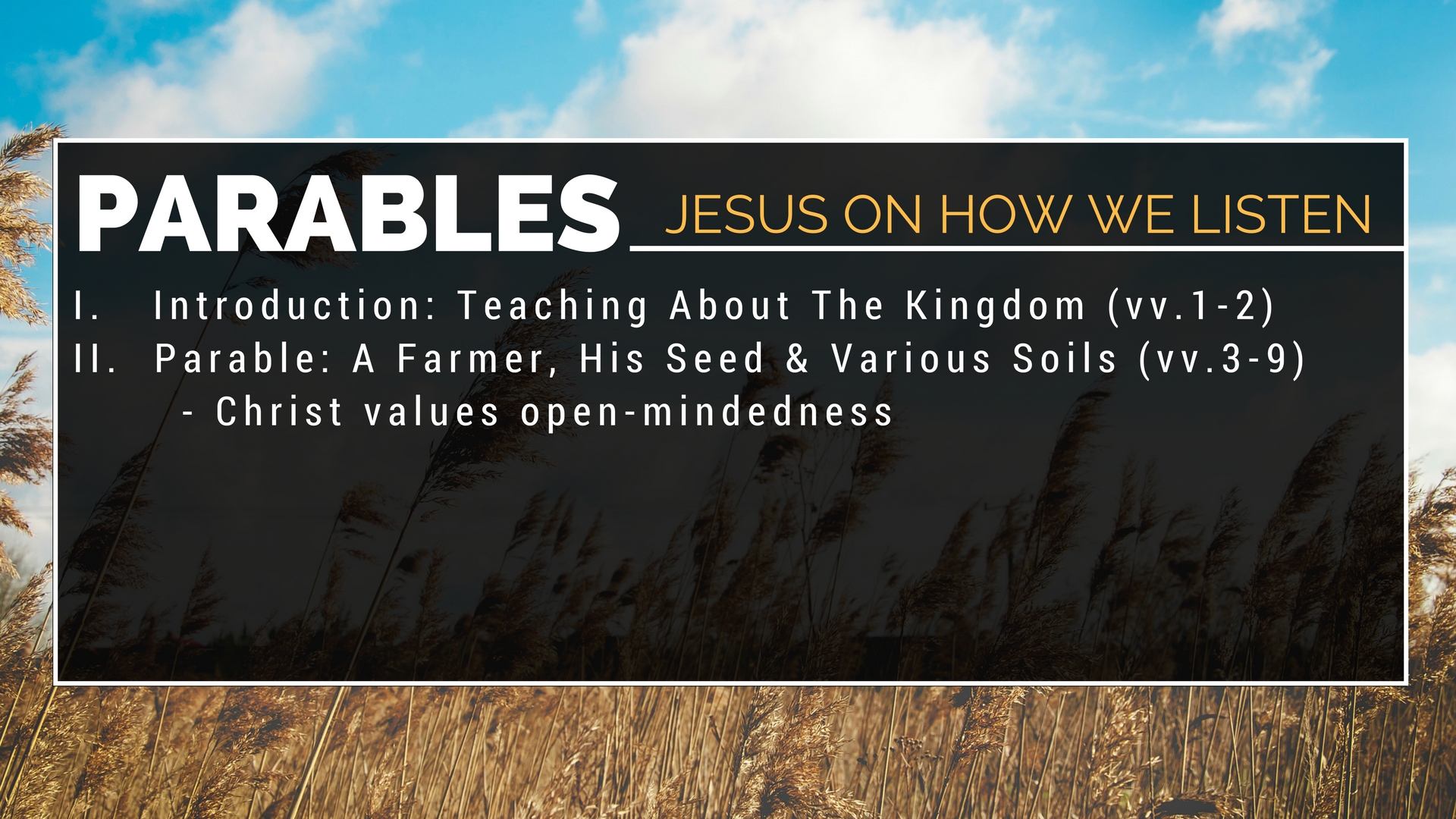 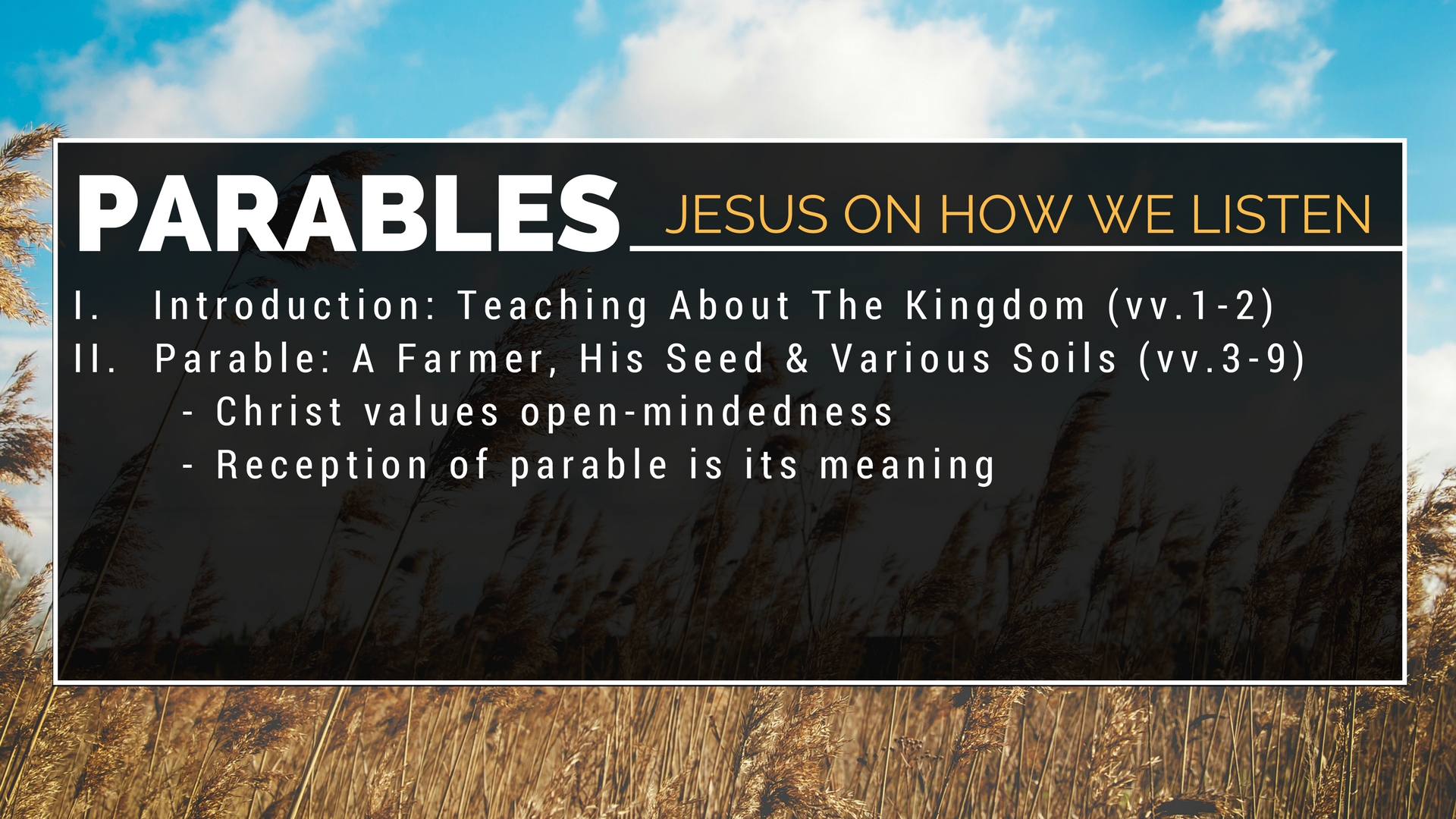 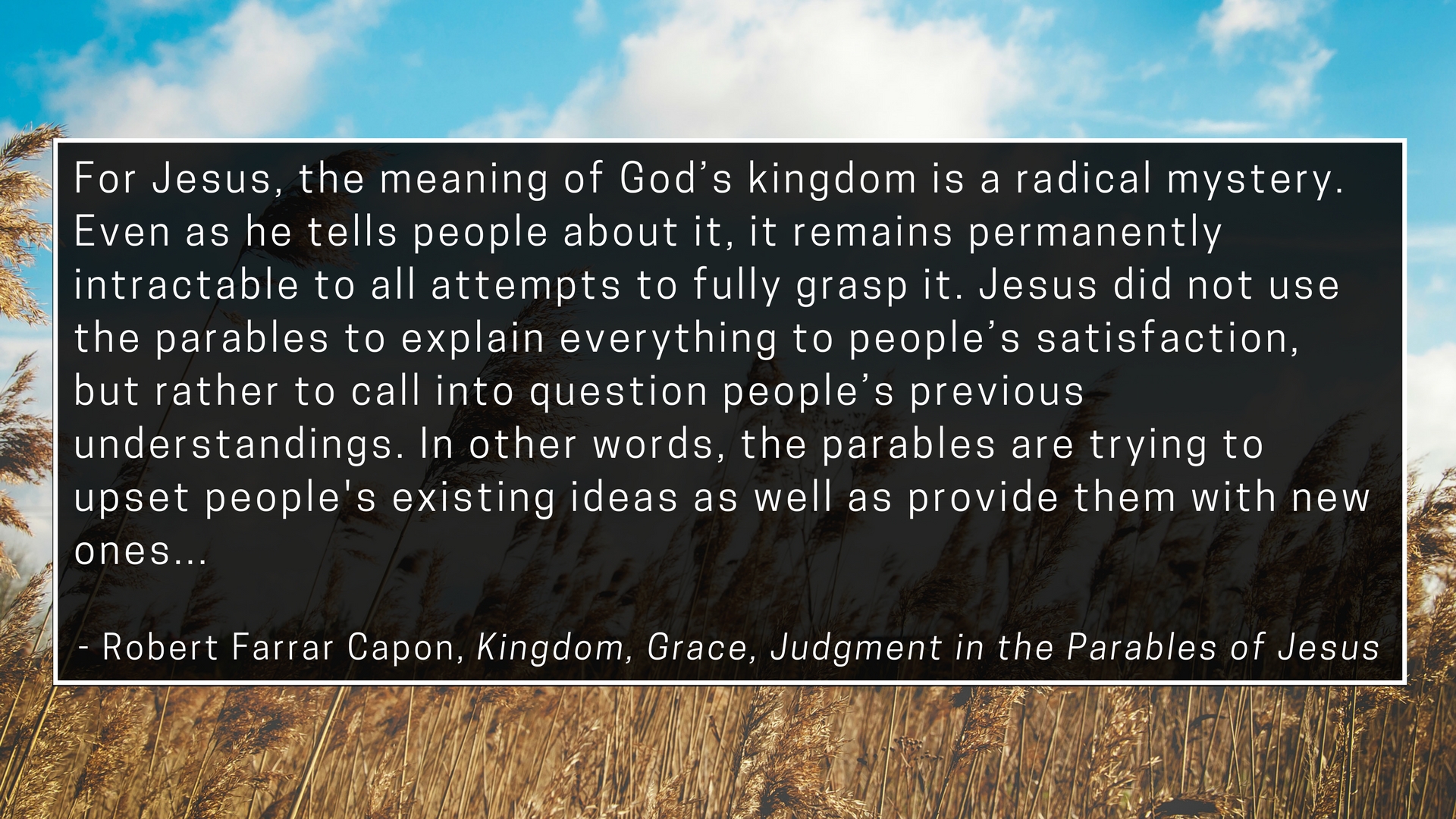 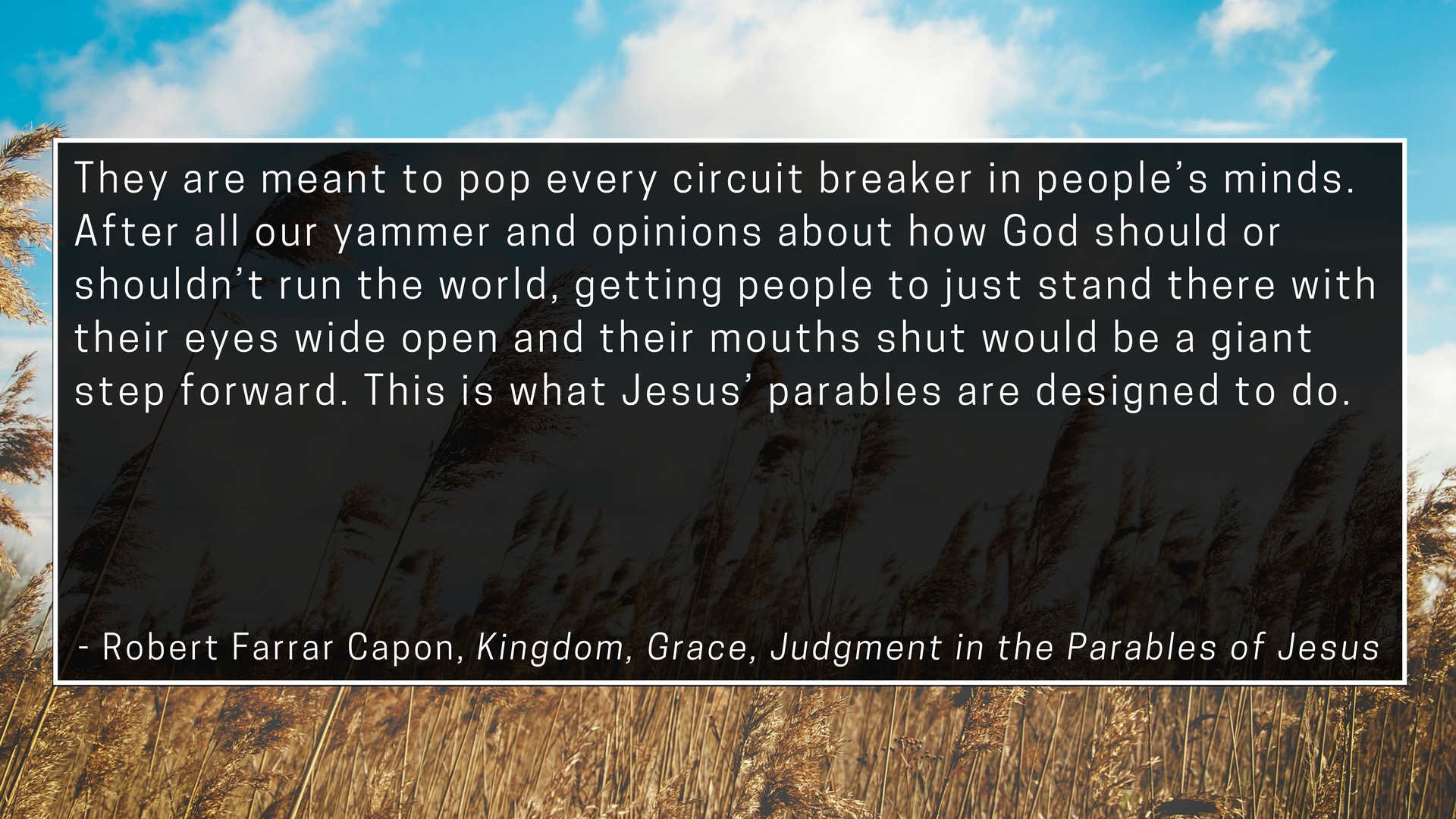 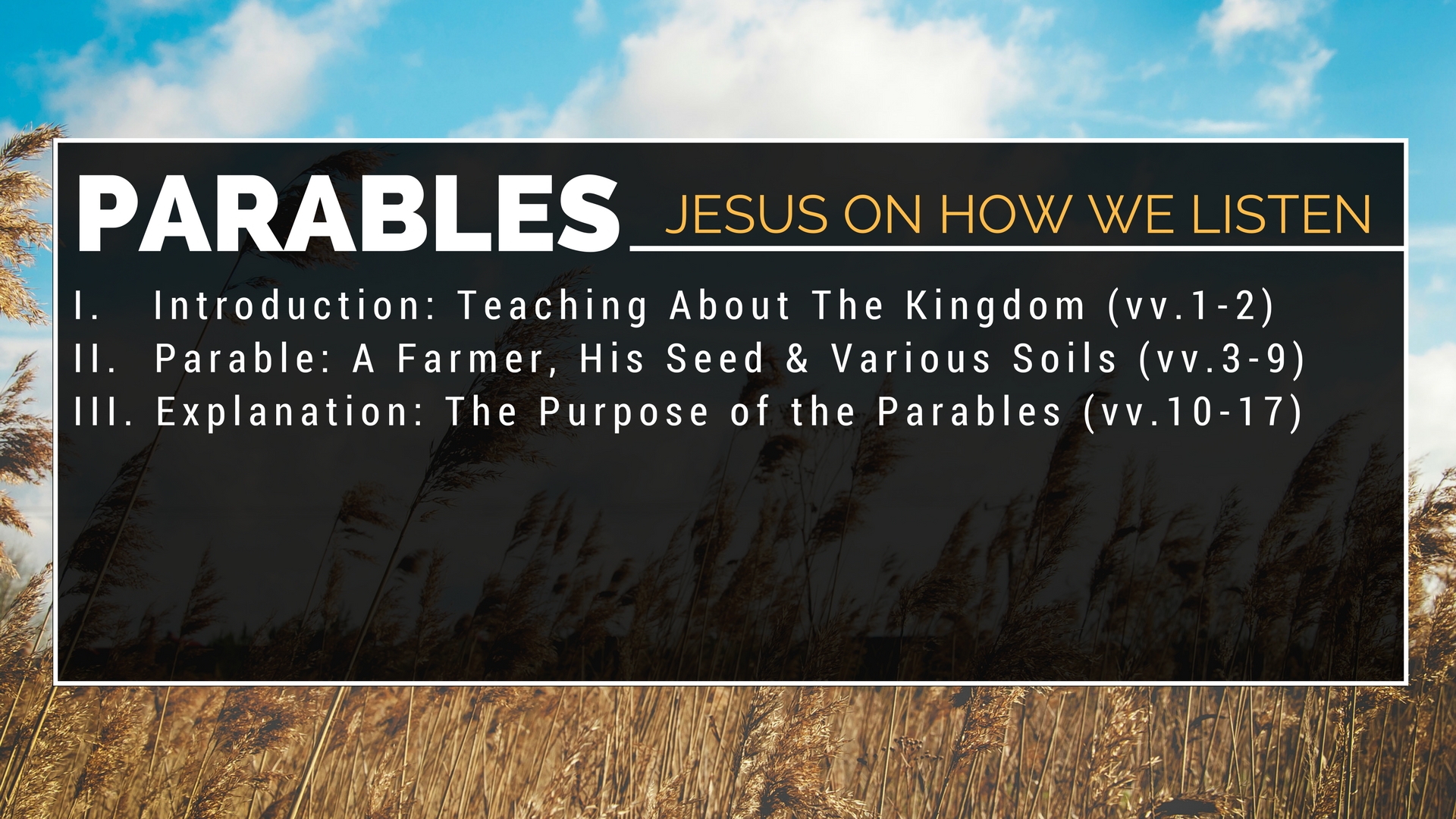 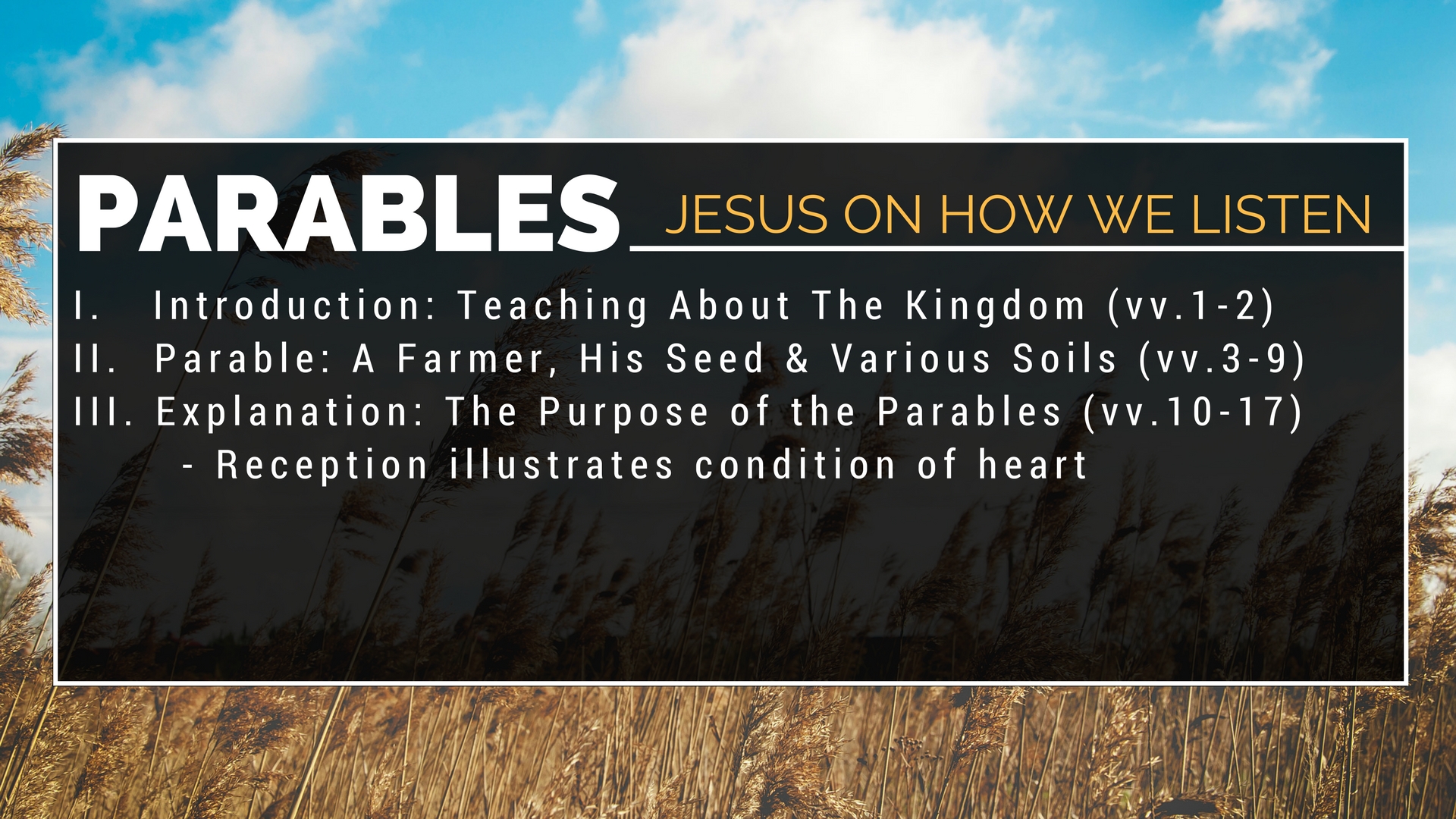 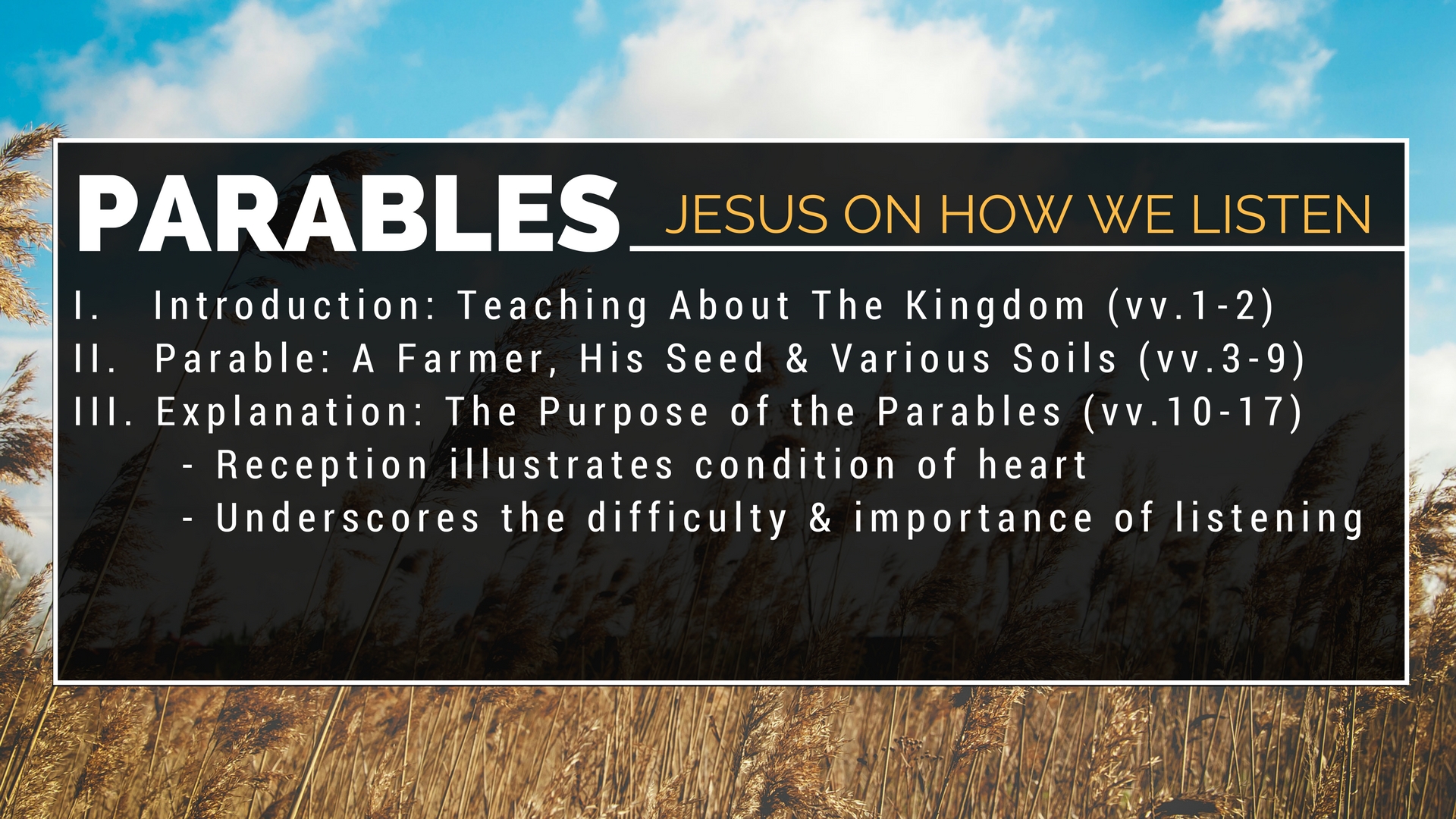 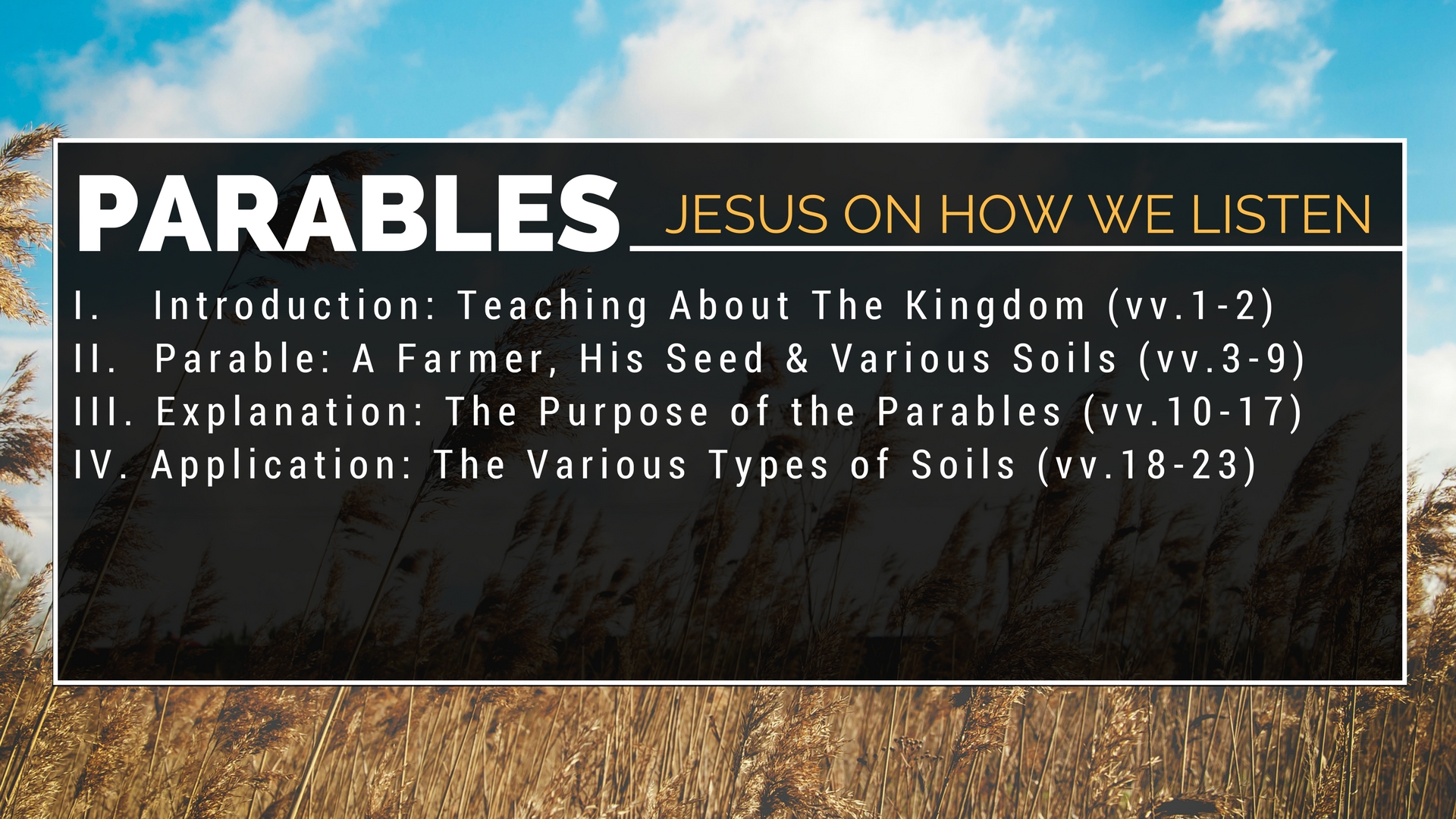 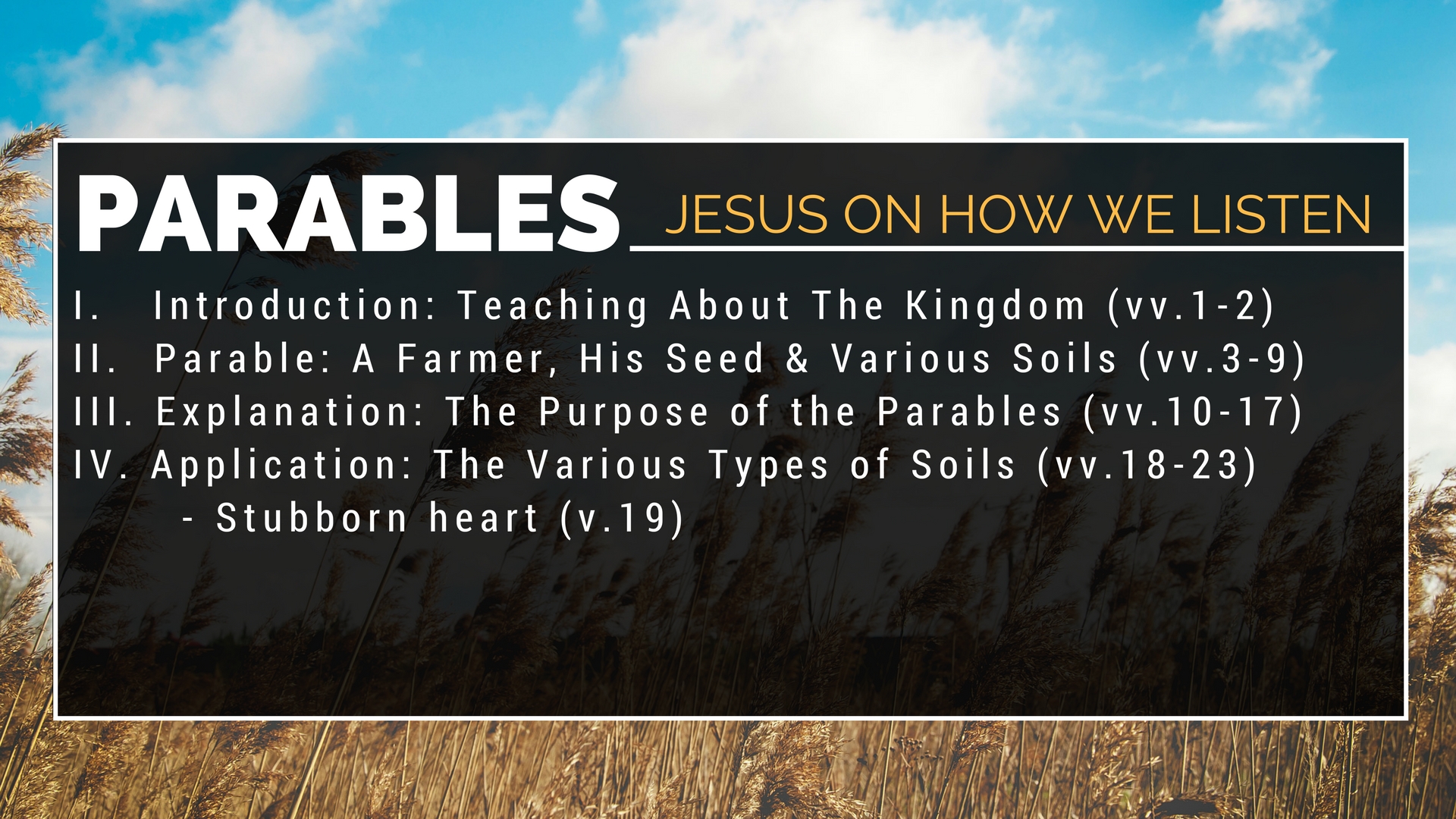 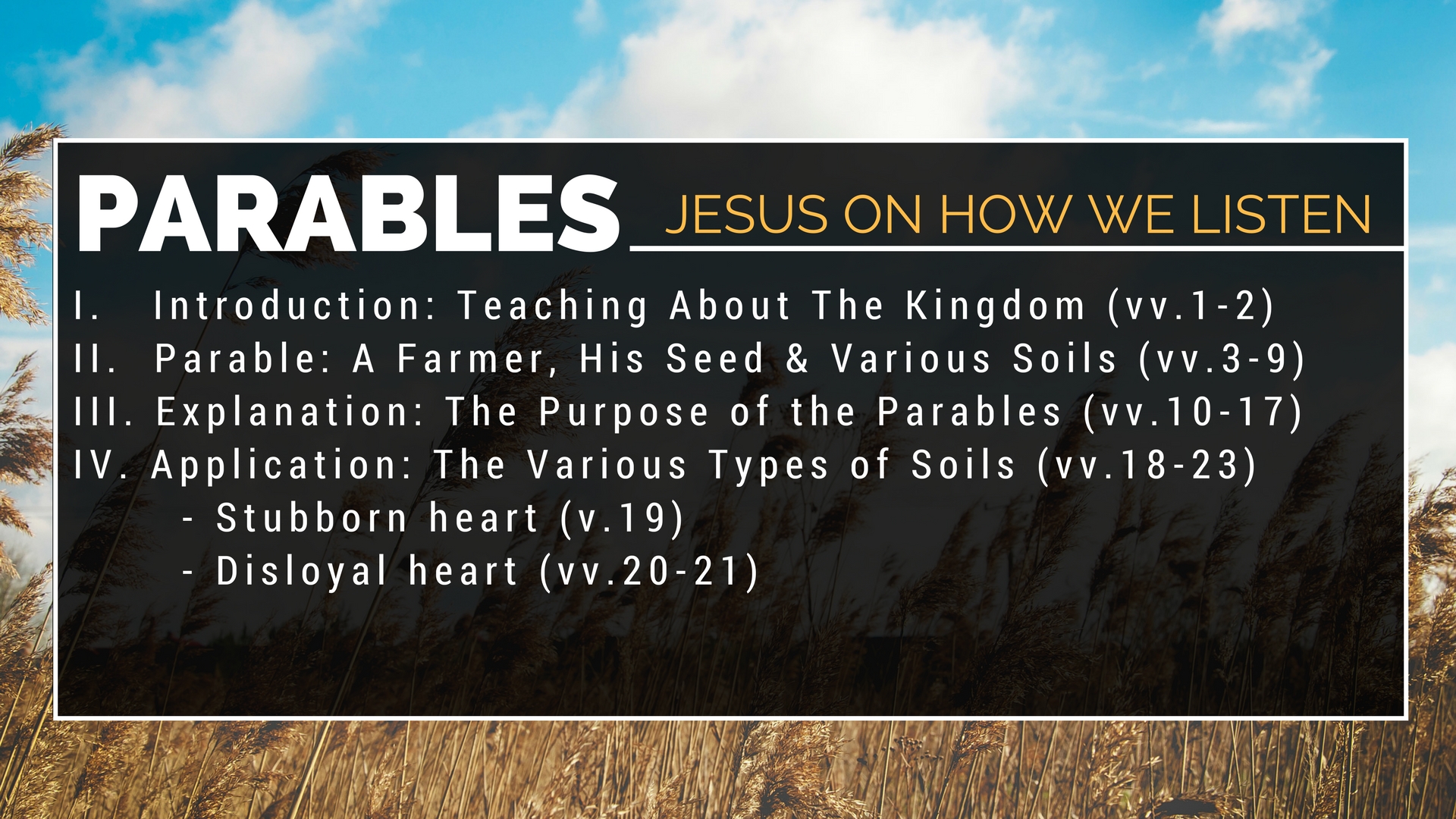 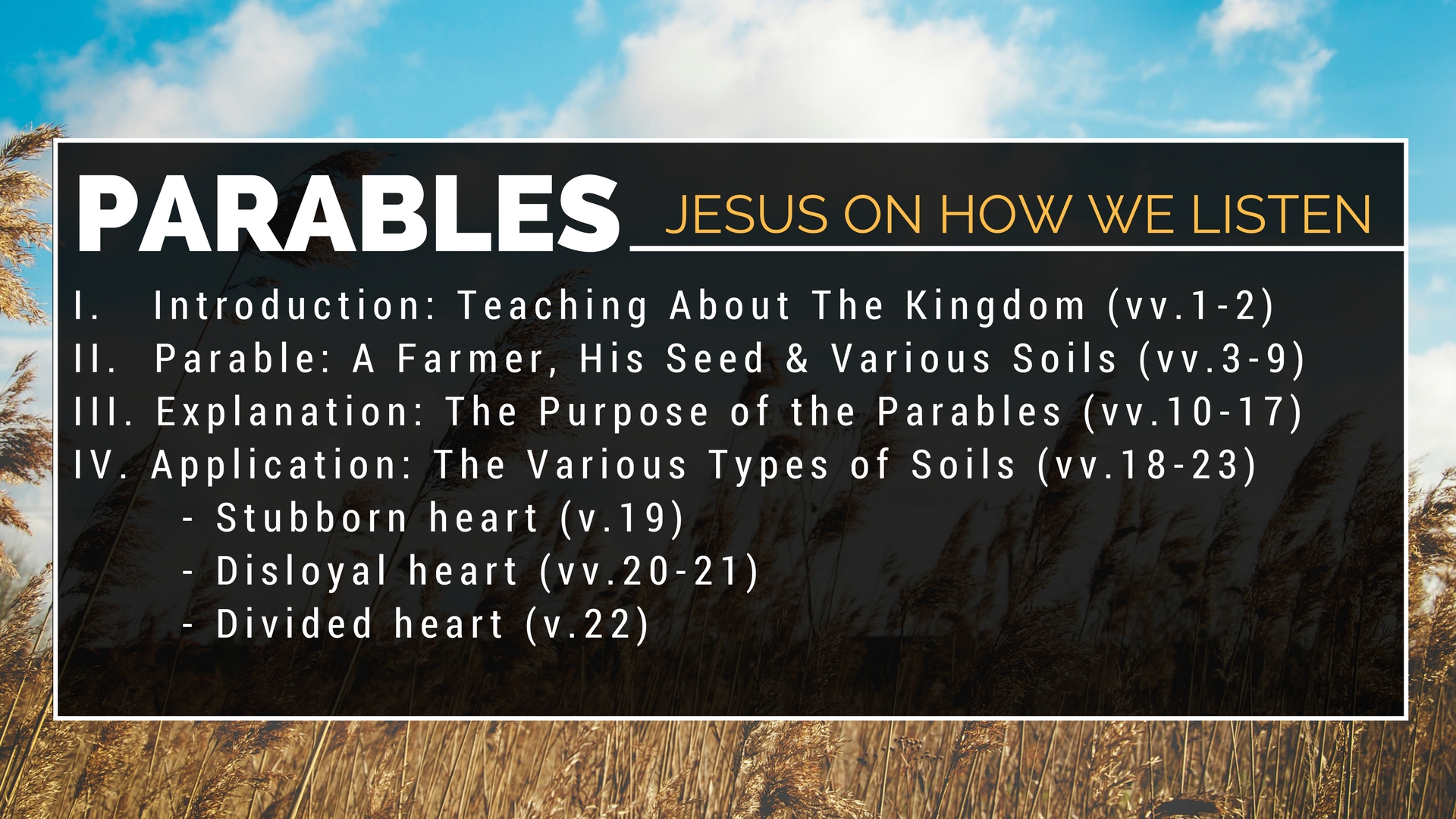 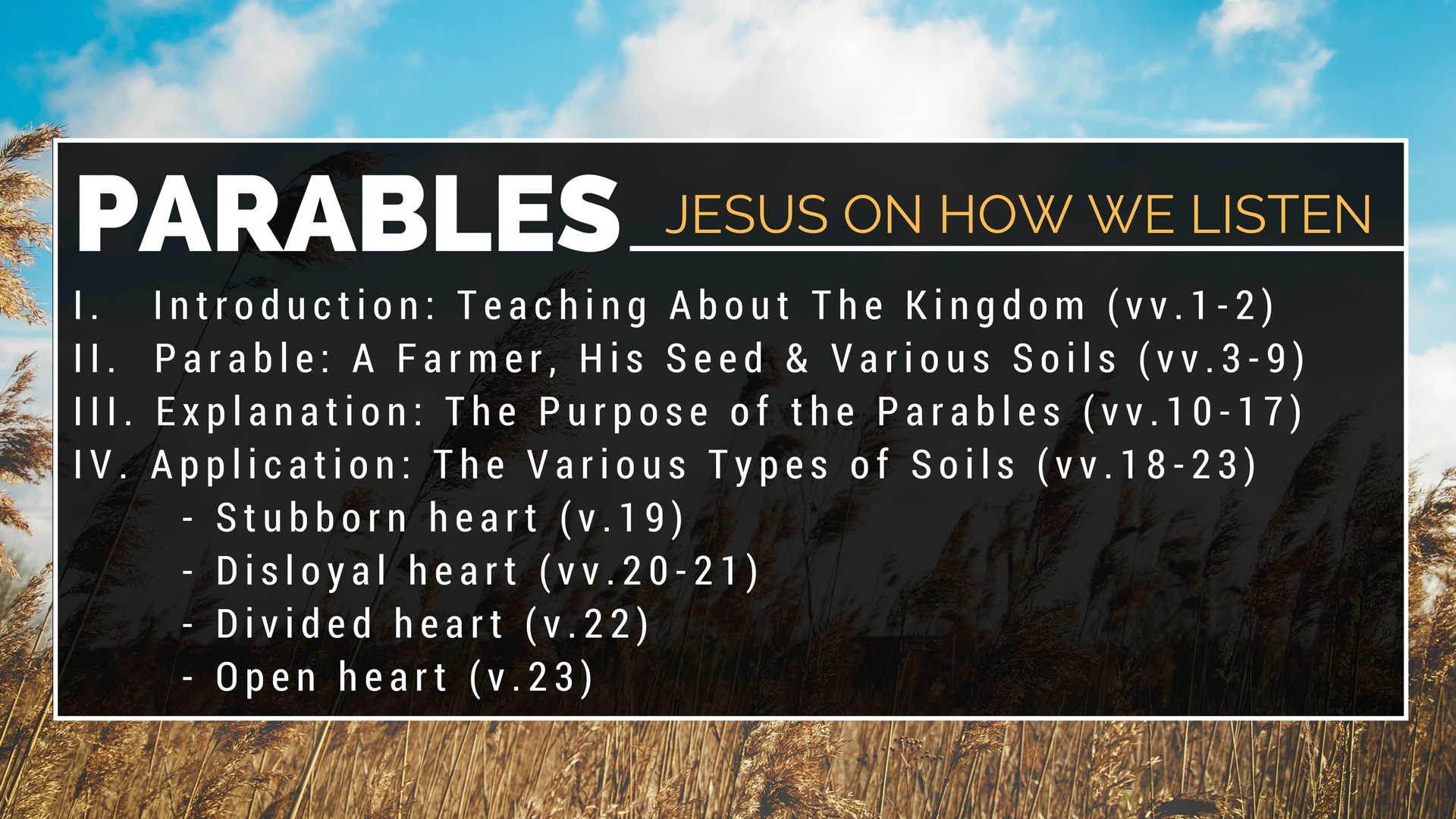